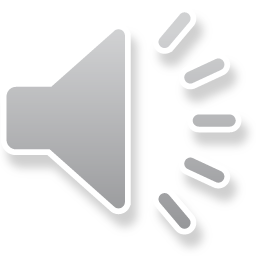 Summary of Performance Guidance
Center for Change in Transition Services (CCTS)
Improving post-school outcomes for students with disabilities in Washington state
www.seattleu.edu/ccts
1
5/17/2018
[Speaker Notes: Welcome to the Summary of Performance Guidance from the Center for Change in Transition Services.]
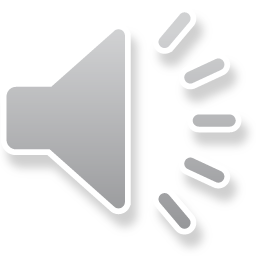 Introduction
A brief overview of the OSPI State Needs Projects, CCTS, and today’s training objectives.
2
5/17/2018
[Speaker Notes: We’ll start off this training with a little bit of background information about the five OSPI State Needs Projects, including CCTS, and an overview of objectives for this training.]
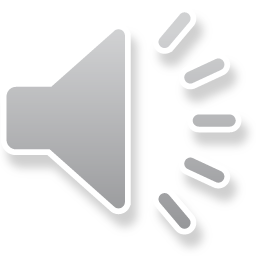 OSPI State Needs Projects
There are five state needs projects that are funded with IDEA state discretionary dollars. These projects collectively provide:
Professional development at little to no cost to districts or participants (clock hours/credit hours available)
Technical Assistance with IEP development, compliance, evaluation, planning, learning interventions, and assessment for students with disabilities
Consultation and training for parents and families
3
5/17/2018
[Speaker Notes: CCTS is one of five State Needs Projects funded with IDEA discretionary dollars.  We are charged with providing professional development, technical assistance, and consultation to districts parents and families.]
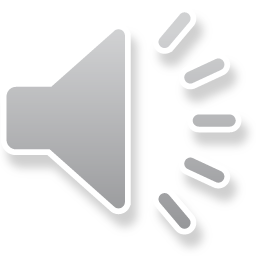 The Five State Needs Projects
Center for Change in Transition Services (CCTS)Provides secondary transition training and technical support to districts, and Educational Service Districts, that serve students who have an Individual Education Program and are in need of transition services.
eLearning for EducatorsProvides statewide access to affordable online courses designed to support educators in serving students with disabilities.
Special Education Support Center (SESC)Provides current information and best practices through statewide training and technical assistance to families, educators, and organizations in order to meet the needs of students with disabilities.
Special Education Technology Center (SETC)Provides training, consultation, technology loans and resource information to help school districts and families implement assistive technology (AT) interventions in addressing the special learning needs of children with disabilities.
Washington Sensory Disability Services (WSDS)Supports individuals aged birth to 21 who are deaf, hard of hearing, blind, visually impaired, or deaf-blind, by providing training and other resources to service providers and families.
4
5/17/2018
[Speaker Notes: In addition to the Center for a Change in Transition Services; the five State Needs Projects are eLearning for Educators; Special Education Support Center; the Special Education Technology Center and Washington Sensory Disability Services.]
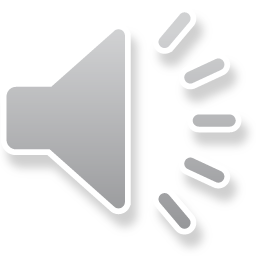 Center for Change in Transition Services
Improving post-school outcomes for students with disabilities.
CCTS provides secondary transition training and technical assistance to Washington state partnering agencies, Educational Service Districts (ESDs), Local Educational Agencies (LEAs), and public schools that serve high school-age students.
CCTS has responsibility for analyzing the district-reported post-school outcome data, using the data to make informed decisions related to training and technical assistance development needs, and submitting the results of the data analysis to OSPI to be included in the state’s Annual Performance Report.
5
5/17/2018
[Speaker Notes: At CCTS, our goal is to improve post school outcomes for students with disabilities.  We do this through training, technical assistance and analyzing post school outcome data.]
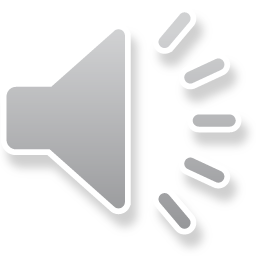 Training Objectives
After the presentation, participants will:
Understand reasons for the Summary of Performance.
Identify basic components of the Summary of Performance.
Demonstrate best practices for completing the Summary of Performance report.
6
5/17/2018
[Speaker Notes: This training will address the reasons for the summary performance, the basic components of the Summary, and best practices for completing the form.]
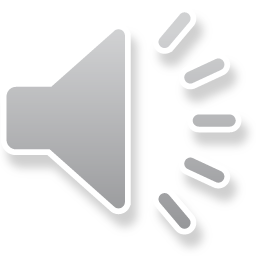 Reasons for the Summary of Performance
State requirement and important tool for students.
7
5/17/2018
[Speaker Notes: First we’ll talk about the two primary reasons for completing the Summary of Performance. Not only is it a state requirement, but it’s an important tool for students to use as they move from high school to postsecondary life.]
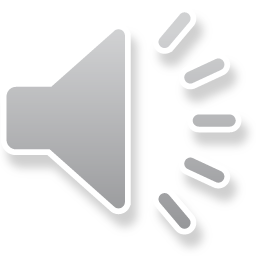 Summary of Performance Requirement
“For a student who is graduating or exiting special education due to exceeding age eligibility, the school district must provide the student with a summary of the student’s academic achievement and functional performance, including recommendations on how to assist the student in meeting their postsecondary goals” (WAC 392-172A-03030).
8
5/17/2018
[Speaker Notes: One reason for completing the summary of performance is that it’s a state requirement. The Washington Administrative Code states that for any “student who is graduating or exiting special education due to exceeding age eligibility, the school district must provide the student with a summary of the student’s academic achievement and functional performance, including recommendations on how to assist the student in meeting their postsecondary goals.”]
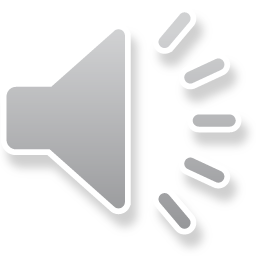 Summary of Performance as a Student Tool
Assists the student in the transition from high school to higher education, training, and/or employment.
Helps establish a student’s eligibility for reasonable accommodations and supports in postsecondary settings.
Students can take this document with them to their DVR or DDA office, vendor, or employer. 
Tool for the student to communicate their needs—can serve as a script.
9
5/17/2018
[Speaker Notes: In addition to state compliance, the summary is a valuable tool for assisting the student in their transition from high school to higher education, training, and/or employment. 
The information provided in the summary can help the student establish eligibility for reasonable accommodations in their next environment such as work, school or independent living.
They can take the summary document with them to DVR, DDA, a vendor or employer, and it can serve as a script to help the student communicate their needs.]
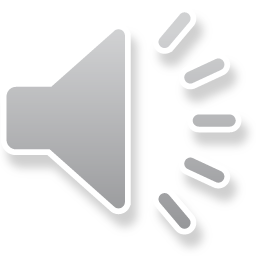 Basic Components of the Summary of Performance
General overview and examples of components found on the state Summary of Performance form.
10
5/17/2018
[Speaker Notes: So, let’s take a look at the components of the Summary of Performance, using the state Summary of Performance form as our guide.]
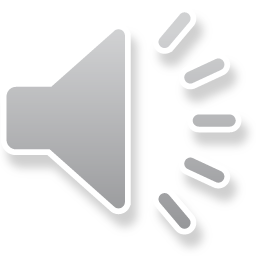 Required Components
Student Demographics
Contact info for Summary completer
Student’s Postsecondary Goals (from IEP)
Summary of Performance
Present levels of academic and functional performance
Essential Accommodations
Recommendations to Assist Student in Meeting Postsecondary Goals
Other Information
Date student received the Summary 
Signature of the person who delivered the summary to the student.
11
5/17/2018
[Speaker Notes: Regardless of the format your district uses, the summary of performance must include the following components, which we’ll go over in more detail throughout this training. They include
Student Demographics
Contact info for Summary completer
Student’s Postsecondary Goals (from IEP)
Summary of Performance
Present levels of academic and functional performance
Essential Accommodations
Recommendations to Assist Student in Meeting Postsecondary Goals
Other Information
Date the student received the Summary 
And the Signature of the person who delivered it to the student.]
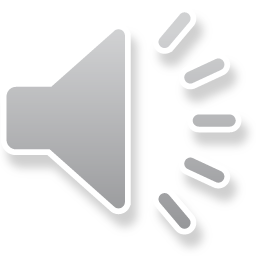 Demographics and Contact Information
Student Name
Date of Birth
Year of Graduation/Exit
Primary Language
Address
School District
Student’s Primary Disability
Student’s Secondary Disability (if applicable)
When was/were this student’s disability/ies formally identified? (may be in Skyward, or require further sleuthing)
Date of Summary completion
Person completing summary
Name
Title
School
Email
Phone number
12
5/17/2018
[Speaker Notes: The first part of the Summary is basic demographics. The following information comes directly from the State form to ensure that each mandated area is addressed.  If your school district uses a different from, the order of the information may be a little different. The required demographics include: The tricky component here may be the question of when was the student formally identified.  You may already have this information from previous IEPs, or may need to sleuth around a bit to find it.]
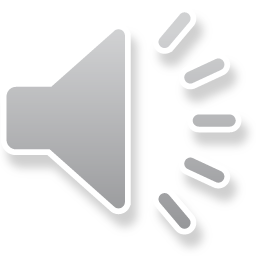 Demographics and Contact Information: Example
Student Name:	        Gerald Jensen	              Date of Birth:	      8/16/2001            .
Year of Graduation/Exit: 	      6/2019	    Primary Language:     	     English                 .
Address:	     20222 Bear Butte Valley  Somewhere, WA  98888                .
Phone Number:	     111.222.2222	       School District:	ABC School District #3000     . 
Student’s primary disability:	    Specific Learning Disability                 .
Student's secondary disability (if applicable):  	Communication           .
When was the student’s disability (or disabilities) formally identified?	    4/2011     .
Date this Summary was completed: 	6/15/19      .
This form was completed by  	Name:	Mark Anderson 	Title:	    SE Teacher          .
School:	Excellent High School    	E-mail:	AndersM@excel.net	Phone:  333.444.6666
13
5/17/2018
[Speaker Notes: Here’s an example of the demographic information in the state form format for an imaginary student named Gerald. We’ll continue to look at examples from Gerald’s Summary throughout this presentation.]
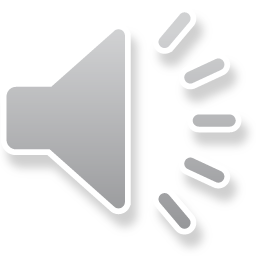 Postsecondary Goals
Student postsecondary goals in the following required areas can be manually copied (or are copied automatically in some online systems) from the most recent IEP.
Education/Training
Employment
Independent Living (if appropriate)
14
5/17/2018
[Speaker Notes: The Postsecondary Goals section of the Summary of Performance is pretty straightforward. All it involves is copying the information from the post-secondary goals section in the IEP over to this section. Postsecondary goals are required for areas of education/training, employment, and independent living, when applicable.]
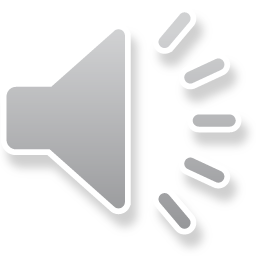 Postsecondary Goals: Example
Education/Training (required): After graduation Gerry will participate in an apprenticeship program to become a plumber.
Employment (required): After graduation Gerry will participate in an apprenticeship program for plumbers where he will be paid a percentage of the journeyman’s wage throughout the program training period.
Independent Living (if appropriate): After graduation Gerry will live with his parents through his apprenticeship program while working on budgeting skills, then move into an apartment.
15
5/17/2018
[Speaker Notes: If we take a look at an example for Gerald, we see that under education and training, his postsecondary goal is to participate in an apprenticeship program to become a plumber. This carries over to his employment goal, which states that after graduation, Gerald will participate in the apprenticeship program where he’ll be paid a percentage of the journeyman’s wage throughout the program training period. Under independent living, Gerry’s postsecondary goal is to live with his parents through his apprenticeship program while working on his budgeting skills, then move into an apartment.]
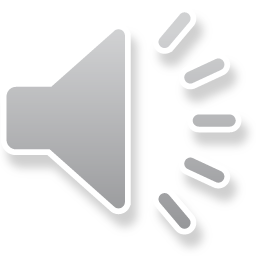 Present Levels of Performance
Complete all sections that are relevant to the student.  Attach copies of any assessment/data reports that provide additional or supplementary information, if appropriate.
Grade level, standard scores, strengths, preferences, needs, etc.
Includes both academic and functional areas.
16
5/17/2018
[Speaker Notes: After you’ve copied over the postsecondary goals from the IEP (or if you’re using an online platform, that may happen automatically), the next step is to provide present levels of performance in both academic and functional areas. Be sure to complete all sections that are relevant to the student, attaching copies of any assessments or data reports that provide additional information. Information that should be covered in this section includes grade level, standard scores, strengths, preferences, needs, and so on. We’ll take a look at academic performance first, then functional.]
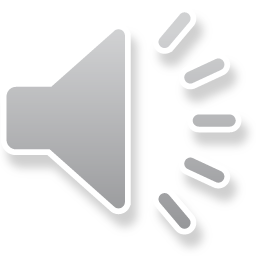 Academic Performance
Reading – decoding, comprehension, fluency
Math – calculation, algebraic problem solving, quantitative reasoning
Language – written, speaking, listening, spelling
17
5/17/2018
[Speaker Notes: Summaries for academic performance must be provided for reading, math, and language skills. Reading includes decoding, comprehension, and fluency. Math includes calculation, algebraic problem-solving, and quantitative reasoning. Language includes writing, speaking, listening, and spelling.]
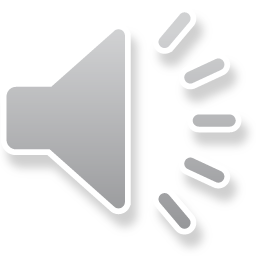 Academic Performance-Reading: Example
Gerald’s recent achievement testing showed that he is reading at approximately the 7th grade level. 
Gerald’s comprehension is stronger than his decoding skills. 
Gerald’s test performance in Social Studies and English coursework has improved greatly when tests are read to him and when he has more time to complete the tests. 
He is most successful with gaining content information when he uses a screen reader.
18
5/17/2018
[Speaker Notes: Let’s look at some Academic performance examples for Gerald. Under reading, we have that 
Gerald’s recent achievement testing showed that he is reading at approximately the 7th grade level. 
His comprehension is stronger than his decoding skills. 
His test performance in Social Studies and English coursework has improved greatly when tests are read to him and when he has more time to complete the tests. 
And he is most successful with gaining content information when he uses a screen reader.]
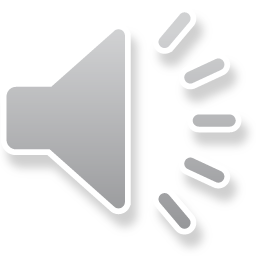 Academic Performance-Math: Example
Gerald tested at grade-level on his most recent achievement battery. 
He has completed Algebra I and Geometry, earning low B’s, without any modifications or accommodations. 
He tends to do best on computation problems, and he does sometimes struggle with multiple-step story problems.
19
5/17/2018
[Speaker Notes: Looking at Gerald’s math performance, we see that
Gerald tested at grade-level on his most recent achievement battery. 
He has completed Algebra I and Geometry, earning low B’s, without any modifications or accommodations. 
He tends to do best on computation problems, and he does sometimes struggle with multiple-step story problems.]
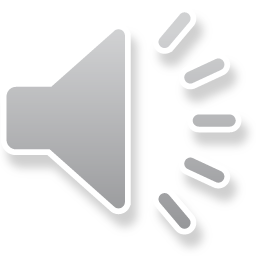 Academic Performance-Written Language: Example
Gerald’s recent assessments show that he is functioning at about an 8th grade level. 
His spelling and content are relative strengths, while his mechanics, punctuation, & handwriting are need areas.
20
5/17/2018
[Speaker Notes: Finally, let’s take a look at the written language example:
Gerald’s recent assessments show that he is functioning at about an 8th grade level. 
His spelling and content are relative strengths, while his mechanics, punctuation, & handwriting are need areas.]
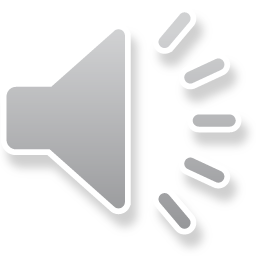 Functional Performance Skills
Learning – work habits, note taking, keyboarding, organization, time management, assignment completion, study skills, test taking skills
General ability and problem solving – reasoning, processing
Attention and executive functioning – stamina, sustained attention, memory, processing speed, impulse control, activity level
Communication – speech, language, assisted communication
Social and behavior – interactions with others, responsiveness to services and accommodations, ability to request assistance, extra-curricular activities, confidence, persistence in the learning environment
21
5/17/2018
[Speaker Notes: In addition to academics, the Summary of Performance must also include a summary of functional performance skills, such as learning, general ability and problem-solving, attention and executive functioning, communication,  social and behavioral skills, and on the next slide, independent living. 
Under learning, think about thinks like work habits, note taking, keyboarding, organization, time management, assignment completion, study skills, test-taking skills. 
General ability and problem solving includes reasoning and processing.
Attention and executive functioning includes stamina, sustained attention, memory, processing speed, impulse control, and activity level
Communication is speech, language, and any assisted communication
Social and behavior encompasses interactions with others, responsiveness to services and accommodations, ability to request assistance, extra-curricular activities, confidence, and persistence in the learning environment.]
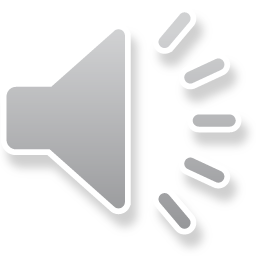 Functional Performance Skills (continued)
Independent living – self-care, leisure, personal safety, transportation, finance
Environmental access/mobility needs (assistive technology, transportation)
Self determination/self advocacy (ability to respectfully identify needs and articulate goals)
Career/employment (interests, experiences, exploration, aptitudes)
Medical or family issues/concerns
22
5/17/2018
[Speaker Notes: Independent living skills include self-care, leisure, personal safety, transportation, and finance. Consider 
Environmental access and mobility needs such as assistive technology and transportation 
Self-determination and self-advocacy, or ability to respectfully identify needs and articulate goals
Career and employment, such as interests, experiences, exploration, and aptitudes
And any Medical or family issues/concerns]
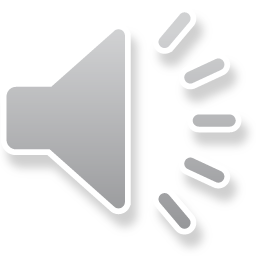 Functional Performance: Example
Gerald is well-liked by school staff and peers and is generally polite and helpful. 
Gerald struggles to admit that he has a Reading and Writing learning disabilities. Last spring, his welding instructor thought that Gerald was being insubordinate, when the real issue was that Gerald misunderstood some written instructions. Gerald has started asking for clarification of written instructions. 
He easily converses with instructors and peers. He listens well in class and retains what he hears. May seek clarification for written instructions. 
Gerald can convey his needs and will ask for clarification when necessary. 
Gerald learns quickly through demonstration and has average work tolerance.
23
5/17/2018
[Speaker Notes: For Gerald, his functional performance summary states that
He is well-liked by school staff and peers and is generally polite and helpful. 
He struggles to admit that he has a Reading and Writing learning disabilities. Last spring, his welding instructor thought that Gerald was being insubordinate, when the real issue was that Gerald misunderstood some written instructions. Gerald has started asking for clarification of written instructions. 
Gerald easily converses with instructors and peers. He listens well in class and retains what he hears. May seek clarification for written instructions. 
Gerald can convey his needs and will ask for clarification when necessary. 
And he learns quickly through demonstration and has average work tolerance.]
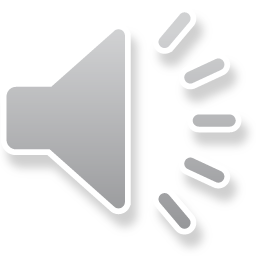 Essential Accommodations
Any essential modifications, assistive technology, or general areas of need that were successful in high school and the student will require to be successful in a post-high school environment.
Includes both academic and functional areas.
24
5/17/2018
[Speaker Notes: After you’ve completed the academic and functional performance sections, the next component is essential accommodations. This is the place to list any essential modifications, assistive technology, or general areas of need that worked in the high school environment and will be required for the student to be successful in a post-high school environment. Accommodations can be included for both academic and functional areas.]
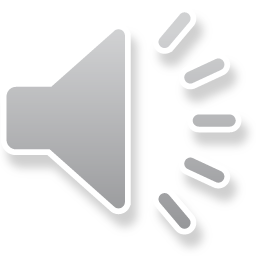 Essential Accommodations-Academic: Example
Reading – Gerry will need access to a screen reader for content of technical information. Speech to Text technology will assist with writing.
Math – Gerry is most successful when he has access to a screen reader for content of technical information and testing.
Written Language – Gerry can relate his knowledge, however testing outcomes should focus on content and not grammar.  Speech to Text technology will assist with writing.
25
5/17/2018
[Speaker Notes: For Gerry’s essential academic accommodations, under reading, it states that
Gerry will need access to a screen reader for content of technical information. Speech to Text technology will assist with writing.
For math, Gerry is most successful when he has access to a screen reader for content of technical information and testing.
And for Written Language, Gerry can relate his knowledge, however testing outcomes should focus on content and not grammar.  Speech to Text technology will assist with writing.]
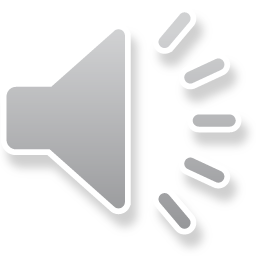 Essential Accommodations-Functional: Example
Gerry will struggle with reading tasks and is most successful when shown how to do something, then reviews it through text. His supervisor may need to check in with him often for understanding.
26
5/17/2018
[Speaker Notes: For Gerry’s essential functional accommodations, the example states that Gerry will struggle with reading tasks and is most successful when shown how to do something, then reviews it through text. His supervisor may need to check in with him often for understanding. 
So we can really start to see how this will be an important tool for Gerry to show or share with his employer to ensure his success at work.]
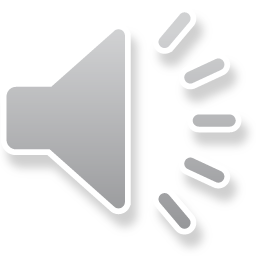 Recommendations to Assist the Student
Suggestions for accommodations, adaptive devices, assistive services, compensatory strategies and/or collateral support services to enhance access in the applicable post-high school environments listed:
Education (College, Community and Technical College, Career and Technical Education/Vocational, Adult Education, Apprenticeship Programs)
Employment (be specific to the focused area of interest)
Independent Living (if appropriate)
Other recommendations (e.g. community participation)
27
5/17/2018
[Speaker Notes: In the Recommendations to Assist section, this is where the team describes anticipated or suggested accommodations or services that will enhance the student’s levels of access in their post-secondary environments, such as further education, employment, independent living, or other areas, such as community participation. Note that when we talk about post-secondary education, this includes four-year colleges, Community and Technical College, Career and Technical Education or Vocational training, Adult Education, and Apprenticeship Programs. When making recommendations for employment, be sure to be specific to the student’s area of interest. Let’s look at a few examples for Gerry.]
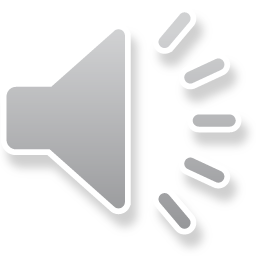 Recommendations-Education/Training: Example
By July 30, Gerald should meet with the Apprenticeship Program Coordinator to request accommodations and other supports available prior to the beginning of the Fall Cohort.
Gerald should do fine in the practical coursework, but he may struggle with some of the core courses, and needs to continue to communicate with his instructors about his successes and challenges.
Gerald should continue to work on his self-advocacy skills.
28
5/17/2018
[Speaker Notes: Under Recommendations for Education and Training, Gerald’s example states that 
by July 30, he should meet with the Apprenticeship Program Coordinator to request accommodations and other supports available prior to the beginning of the Fall Cohort.
Gerald should do fine in the practical coursework, but he may struggle with some of the core courses, and needs to continue to communicate with his instructors about his successes and challenges.
And Gerald should continue to work on his self-advocacy skills.]
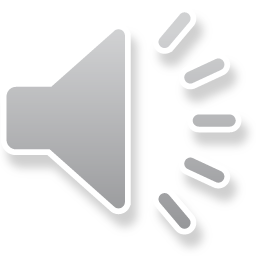 Recommendations-Employment: Example
Gerald should review and plan for the terms of the apprenticeship program for the completion of the industry standard for on-the-job learning:
At least two thousand hours (time-based approach),
The attainment of competency (competency-based approach), or
A blend of the time-based and competency-based approaches (hybrid approach). [WAC 296-05-315]
Gerald should review the attendance and performance expectations prior to the beginning of his cohort. (PDF LINK: http://www.lni.wa.gov/TradesLicensing/Apprenticeship/files/standards/1946.pdf)
29
5/17/2018
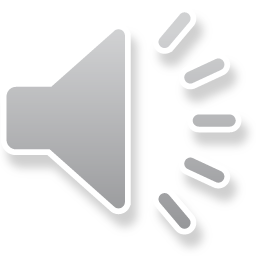 Recommendations-Independent Living: Example
Gerald will most likely need minimal support in securing an apartment, however, he may need some support with money management which he can receive while in his apprenticeship program and living at home.
30
5/17/2018
[Speaker Notes: Under Recommendations for Independent living, Gerald’s example states that will most likely need minimal support in securing an apartment, however, he may need some support with money management which he can receive while in his apprenticeship program and living at home.]
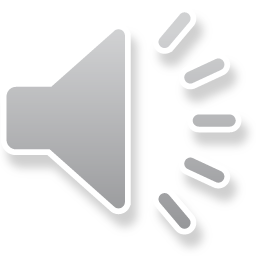 Other Information
Suggestion – include student responses from some of the following questions:
How does your disability affect your schoolwork and school activities (such as grades, relationships, assignments, projects, communication, time on tests, mobility, extra-curricular activities)?
Which supports were helpful in school, work and/or the community (aids, adaptive equipment, physical accommodations, other services)?
What doesn’t work for you at school, work or in the community? (loud rooms, flickering lights, etc.)
What strengths and needs should professionals know about you as you enter the postsecondary education or work environment?
31
5/17/2018
[Speaker Notes: Moving along to the other information section, this is a great opportunity to capture the student’s voice and understanding of their support needs and next steps. In order to guide the conversation with the student and capture their information, consider the following questions: 
How does your disability affect your schoolwork and school activities (such as grades, relationships, assignments, projects, communication, time on tests, mobility, extra-curricular activities)?
Which supports were helpful in school, work and/or the community (aids, adaptive equipment, physical accommodations, other services)?
What doesn’t work for you at school, work or in the community? (loud rooms, flickering lights, etc.)
What strengths and needs should professionals know about you as you enter the postsecondary education or work environment?]
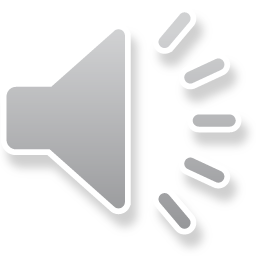 Other Information: Example
What supports or accommodations have helped you to succeed in school?
When we figured out how screen readers work and the use of speech to text that really helped with me learning the information I needed to pass tests.
What supports do you need to go to your apprenticeship?  Do you know who to ask if you need help?
Well, I have applied and been accepted to the Fall cohort, so that is firm.  I may need to practice asking for accommodations for the academic parts, but you have taught me how to write a script and share my needs throughout high school, so I think I will do okay.
If I need help, I will ask my supervisor or instructor or maybe a coworker depending on what it is.
32
5/17/2018
[Speaker Notes: Let’s take a look at Gerald’s Other Information example. 
In response to the question, what supports or accommodations have helped you succeed in school? Gerald said that “When we figured out how screen readers work and the use of speech to text that really helped with me learning the information I needed to pass tests.” We’ve already established in previous sections that screen readers were useful for Gerry, but there’s a deeper level of impact now that we’re hearing it directly from him, too.
In response to the questions what supports do you need to go to your apprenticeship?  Do you know who to ask if you need help? Gerald said, “Well, I have applied and been accepted to the Fall cohort, so that is firm.  I may need to practice asking for accommodations for the academic parts, but you have taught me how to write a script and share my needs throughout high school, so I think I will do okay. If I need help, I will ask my supervisor or instructor or maybe a coworker depending on what it is.” Again, this isn’t necessarily new information, although it might be. But it’s a great opportunity to hear directly from the student.]
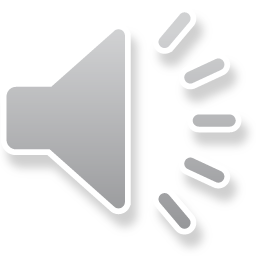 Signature and Date
Sign and date the document when it is given to the student. 
The state requires this document be given to students as they are exiting high school or their 18-21 program—whichever is the last to be completed. 
Example:
A copy of this Summary was provided to the student on:       6/29/29 	
Mark Anderson						SE Teacher 
Signature of district staff providing copy to student               Position/title
33
5/17/2018
[Speaker Notes: Finally, the final component of the summary of performance is the signature of the person who handed the document to the student and date it was given. Note that there is no requirement from the state about when to provide this document, other than as they are exiting high-school, or their 18-21 program—whichever is the last to be completed.]
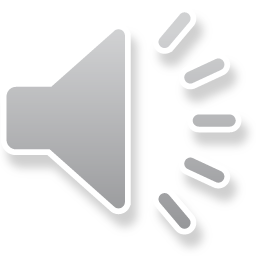 Tips and Best Practices
Suggestions for completing the Summary of Performance
34
5/17/2018
[Speaker Notes: We’ve touched on a few already, but the next section will focus on suggestions for best practices in completing the summary of performance.]
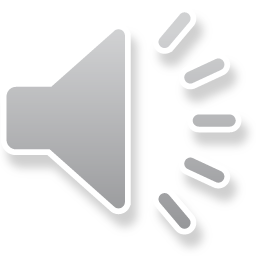 Student Voice
Benefits of obtaining student input:
Assists secondary professionals in completing the summary.
Helps the student to better understand the impact of their disability on academic and functional performance in the postsecondary setting.
Postsecondary personnel gain a clearer understanding of the impact of the disability on this student. 
Examples of areas to include student voice: 
Functional Performance
Employment Recommendations
Other Information
35
5/17/2018
[Speaker Notes: First and foremost, incorporating student voice is highly recommended. And there are several benefits. Not only does it assist you or other secondary professional in completing the summary, but it helps the student to better understand the impact of their disability on their academic and functional performance in a postsecondary setting. It also helps the postsecondary professional to gain a clearer understanding of the impact of the disability on the student. These are all good things. A couple of areas where student voice can be highlighted are under functional performance, employment recommendations, and other information, which we talked about already.]
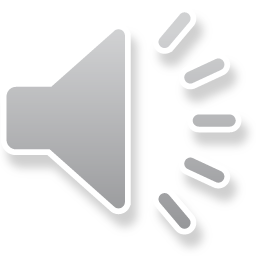 Team Approach
In addition to the student, include those who know the student and can help visualize their needs in a future environment:
Family members
School Personnel
Special education teacher, general education teacher, guidance counselor, school psychologist and/or related service personnel who know the student.
If appropriate, adult agency personnel such as the DVR counselor, DDA counselor or others.
36
5/17/2018
[Speaker Notes: Best practices for writing the Summary of Performance also encourage a team approach. In addition to the student, participation from the family and others who have worked with the student, produces the best information. This variety of input from the special education teacher, general education teacher, guidance counselor, school psychologist and/or related service personnel offers different perspectives from multiple environments. Including DVR and DDA counselors or others who may be supporting this student as they leave enhances the effectiveness of the report.]
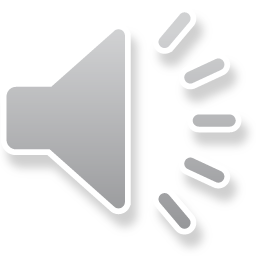 Fall Planning
Don’t wait until the end of the school year to start thinking about the Summary of Performance.
Throughout the school year, students should be learning the skills they need to go on to their postsecondary goal–this is an essential part of the transition plan!
Discuss the Summary of Performance with parents at the beginning of the school year.
Are we providing accommodations that are reasonable in the real world?
What skills does the student need to learn to be successful?
37
5/17/2018
[Speaker Notes: Another recommendation is to start planning for the summary of performance in the fall. Even though this is a document that’s due to the student at the end of the year, students should be working throughout the school year to learn the skills they need to go on to their post-secondary goal.  This is an essential piece of the transition plan. IT may be helpful to discuss the summary of performance with parents at the beginning of the school year to address if the accommodations being provided are reasonable in the postsecondary environment. And if not, what skills will the student need to learn to be successful?]
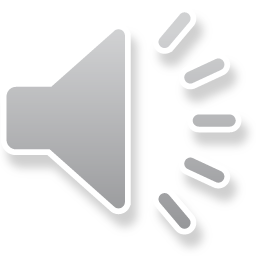 Create a Practice Summary Document
Use the Summary of Performance state form word document as a template to take notes during the year.
Obtain student input.
Gather the information in one place.
Complete a practice summary for students who leave high school and move on to 18-21 programs.
You CANNOT create a draft Summary of Performance in online IEP platforms. Only use word documents for this purpose.
38
5/17/2018
[Speaker Notes: Finally, a suggestion from the field is to use the Summary of Performance state form word document as a template to take notes during the year, rather than waiting until the end of the year to start the document in your online platform. This will make it easier to obtain student input and gather all your notes in one place. The student could take these notes with them to their 18-21 program, if applicable, which would be helpful for both the student and teachers. Please note that you cannot create a draft summary of performance in online IEP platforms like IEP Online. Instead, Use the state form template provided—which is a great segue to our final section, materials and resources.]
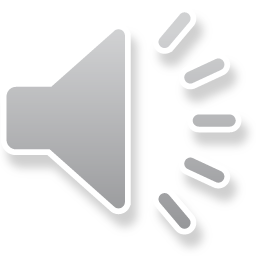 Materials and Resources
Examples, Templates, and References
39
5/17/2018
[Speaker Notes: Along with this training are some examples to help guide your team in developing a comprehensive and compliant Summary of Performance.]
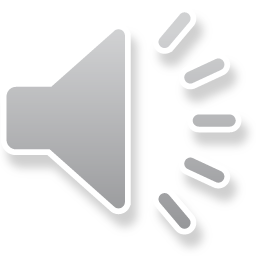 Examples and Templates
Summary of Performance Examples
Gerald (Apprentice)
Robert (College-bound)
Kathy (Employment pathway)
Summary of Performance Templates
IEP Online
State Form
40
5/17/2018
[Speaker Notes: There are three example summaries of performance. You’ve seen Gerald’s apprenticeship example in this presentation, but it’s also available for download as a word document. Also available for download is an example for a college-bound student named Robert, and for Kathy, who is on the path to employment. Additionally, there are two blank templates available for download. One from IEP online and one from Washington state. Use these for gathering notes throughout the year.]
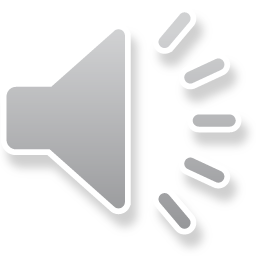 References
Sample Summary of Performance [PDF]. (n.d.) CalSTAT Technical Assistance and Training. Retrieved from http://www.calstat.org/publications/pdfs/SOP.pdf
Secondary Transition: Summary of Performance https://www.youtube.com/watch?v=CGHPtxAfrwE&feature=youtu.be
(This video from the Arizona Department of Education Exceptional Student Services Secondary Transition Unit provides an overview of best practices for completing the secondary transition process of the IEP for students with disabilities.)
Summary of Performance Packet [PDF]. (n.d.) State Support Team Region 1 Regional Transition Council. Retrieved from https://transitionta.org/sites/default/files/SUMMARY%20OF%20PERFORMANCE%20Packet.pdf 
Summary of Performance: Guidelines to Assist in the Development of the Summary of Performance [PDF].  (12/08) Adapted from the Nationally Ratified Summary of Performance Model Template  Retrieved 4.27.18 from http://wvde.state.wv.us/osp/compliance/pdf-fillable/SUMMARY_OF_PERFORMANCE.pdf
41
5/17/2018
[Speaker Notes: If you’re looking for more resources, this list is a good place to start.]
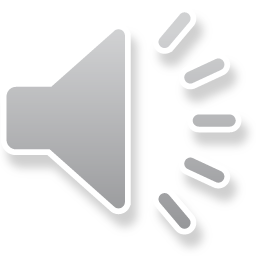 CCTS Contact
CCTS General Information
ccts@seattleu.edu
206-296-6494
www.seattleu.edu/ccts

@WACCTS on Facebook, Twitter, and Pinterest
42
5/17/2018
[Speaker Notes: And finally, if you still have questions about writing summaries of performance, please contact us at CCTS. You can email us at ccts@seattleu.edu, or call 206-296-6494. You can find us online at www.seattleu.edu/ccts, and on Facebook, Twitter, and Pinterest @WACCTS.]
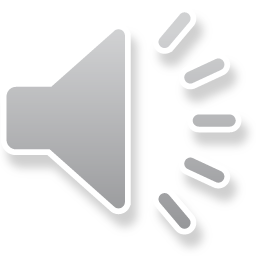 Creative Commons License
Except where otherwise noted, content in this presentation is licensed under a Creative Commons Attribution 4.0 International license. All logos and trademarks are property of their respective owners.
You may share and adapt this material, but you must give appropriate credit, provide a link to the license, and indicate if changes were made.
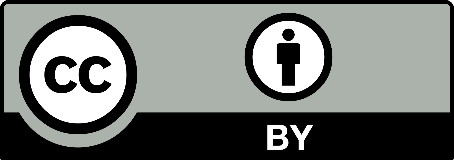 43
5/17/2018
[Speaker Notes: Unless otherwise noted, the material in this presentation is licensed under a Creative Commons Attribution 4.0 International license. All logos and trademarks are property of their respective owners. You may share and adapt this material, but you must give appropriate credit, provide a link to the license, and indicate if changes were made.]
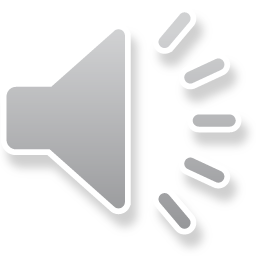 OSPI Disclaimer
This training is meant to supplement, not supplant reading bulletins and accompanying documents; guidance from the U.S. Department of Education; chapter 392-172A WAC; Part 300 of the federal regulations; and, the Individuals with Disabilities Act. 
This presentation and/or materials should be viewed and applied by users according to their specific needs. The presentation should be used as guidance and is not intended as legal advice.
44
5/17/2018
[Speaker Notes: One final disclaimer from the Office of the Superintendent of Public Instruction. This training is meant to supplement, not supplant reading bulletins and accompanying documents; guidance from the U.S. Department of Education; chapter 392-172A WAC; Part 300 of the federal regulations; and, the Individuals with Disabilities Act. This presentation and/or materials should be viewed and applied by users according to their specific needs. The presentation should be used as guidance and is not intended as legal advice.]